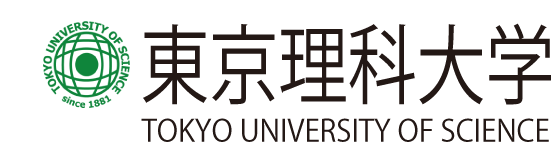 第２１回 応用物理学科セミナー
日時： ４月１日（金） 10:30 – 12:00
場所：葛飾キャンパス研究棟８Ｆ第２セミナー室
Speaker：Prof. Haiyan Ou
Affiliation: Technical University of Denmark, Denmark
Title：Applying nanophotonics for 
		efficiency enhancement of light-emitting diodes
Abstract：
The invention of high-efficiency blue GaN-based light-emitting diodes (LEDs) has had substantial impact on the society with reduced energy consumption and thus CO2 emission since 1991. Three Japanese researchers therefore won the Nobel Prize in physics in 2014 thanks for their significant contributions. Besides the blue color, the other two primary colors based also on GaN material system (red and green) are unfortunately having very low efficiency, which on a large degree limits the further applications of this new technology. In this talk the advances of nanophotonics are applied to address the low efficiency for green LEDs. These advances include surface plasmons, nanopillars, and surface nanostructuring for extraction efficiency enhancement.  
Surface plasmons provide an additional exciton coupling channel and could improve the internal quantum efficiency of LEDs when the coupled energy could be radiated as photons. We have found that big metal nanoparticles have better scattering ability than small ones. In order to take use big nanoparticles, we could insert dielectric intermediate layer to tune the resonance of big metal nanoparticles with the emitting wavelength. Furthermore we fabricated dielectric nanorods between metal nanoparticles and active layers, and a factor of more than 10 photoluminescence (PL) enhancement is demonstrated with the combined extraction efficiency enhancement from the nanorod structures and the IQE enhancement from the metal nanoparticles. The experiments results are confirmed by the FDTD simulations.
One reason for the low efficiency of green LEDs is the higher composition of indium (In) in GaIn N, compared to blue LEDs. As the In composition increases, the lattice mismatch between GaInN and GaN increases as well, which deteriorates the IQE. Nanopillar LEDs are formed by deep etching through the active layers. After proper surface passivation and nanopillar size optimization, the PL has been enhanced by a factor of 8.
Some type of LEDs emit light from GaN or SiC interface. As we know both GaN and SiC have very high refractive index, very small amount of light (4% for GaN) could escape to the air and be perceived by our eyes. To enhance the light extraction efficiency, various surface nanostructuring and microstructuring methods are developed with concerns of cost and scalability. All these methods show very big PL enhancement up to 200%.
世話人： 飯田　大輔